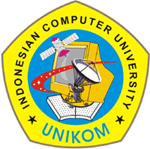 MOBILE TECNOLOGY(J2ME)
Dosen : Bella Hardiyana, S. Kom
Perkenalan
Nama : Bella Hardiyana, S. Kom
Contact Person :
Email : bellahardiyana@yahoo.co.id
HP : 08996941613

kuliahonline.unikom.ac.id
Nama Dosen : Bella Hardiyana, S. Kom
Nama Kelas : MOBILE TECNOLOGY (MT)
Aturan Main Perkuliahan
Absensi 80%
Datang telat waktu, toleransi keterlambatan 15 menit
Berpakaian rapih dan sopan
Dilarang memasuki ruangan jika dosen belum datang
Matikan alat komunikasi (silent/getar)
Sistem belajar SerSan (Serius-Santai)
Yang Harus Dipersiapkan
WAJIB mendaftarkan diri di kuliah online dan masuk ke kelas bersangkutan
WAJIB bawa laptop jika praktikum
Menginstall jdk, Netbeans (+J2ME)
Selamat Belajar
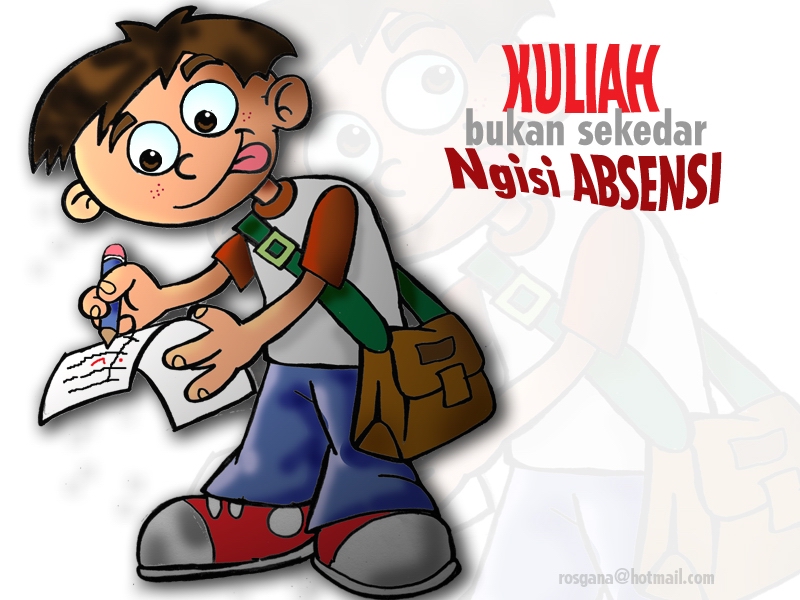